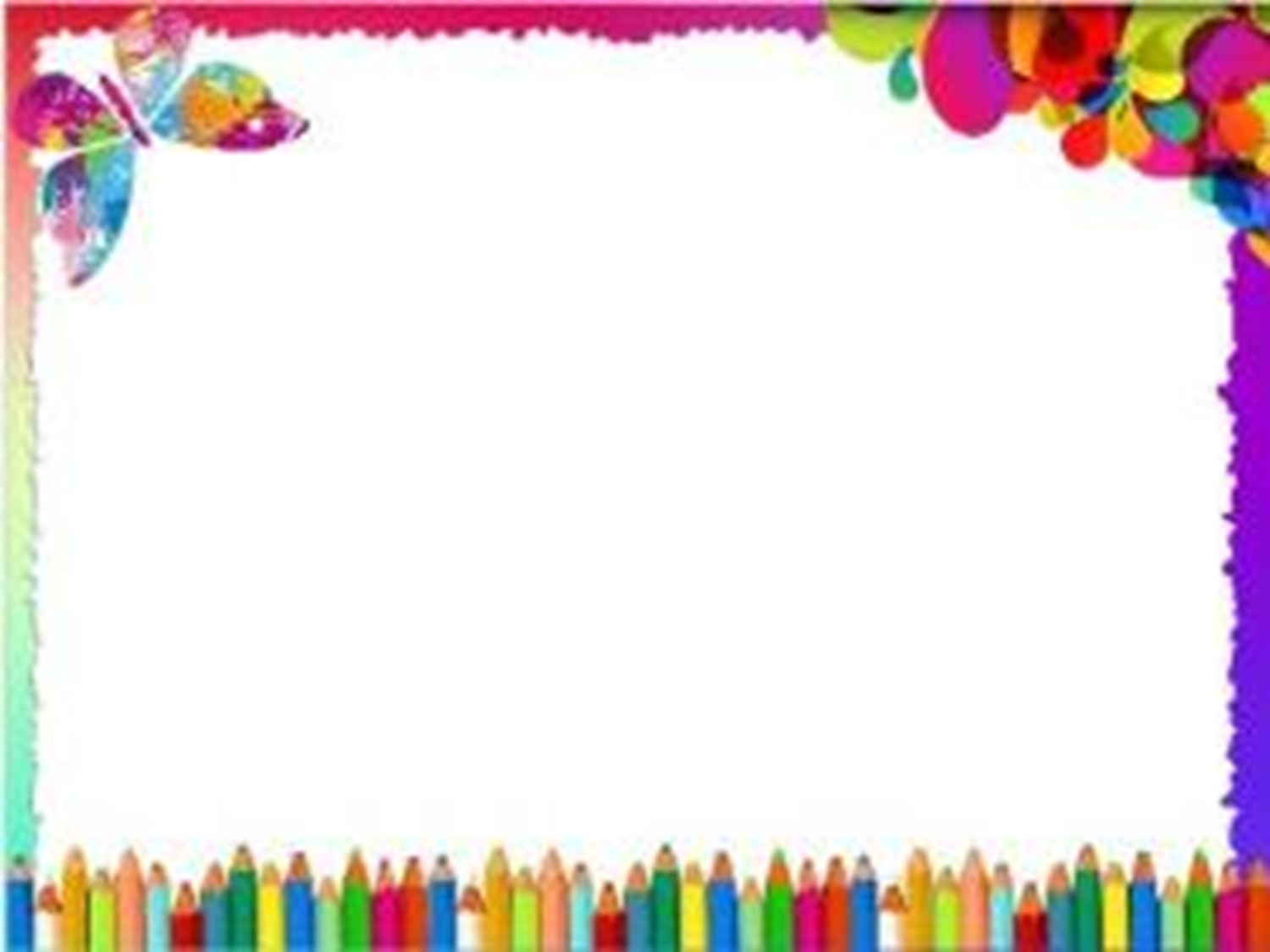 Что такое  кляксография?«В гостях у кляксы»
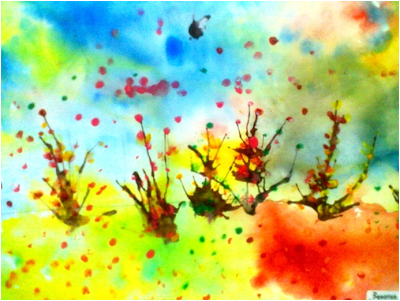 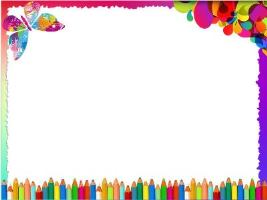 Цель: Познакомиться  с таким способом изображения, как «кляксография», показать её выразительные  возможности.
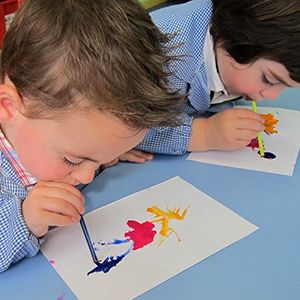 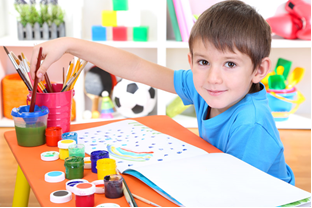 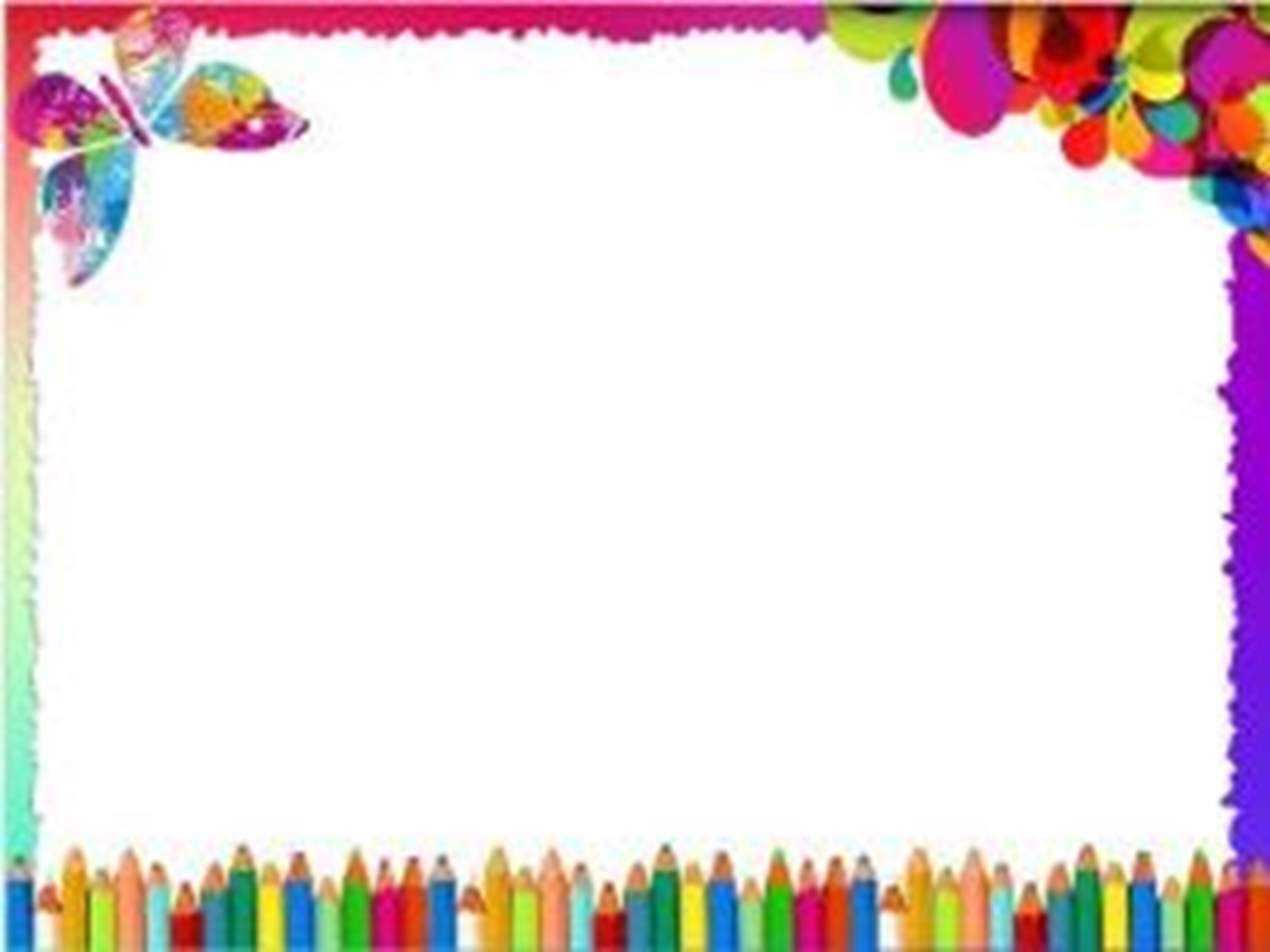 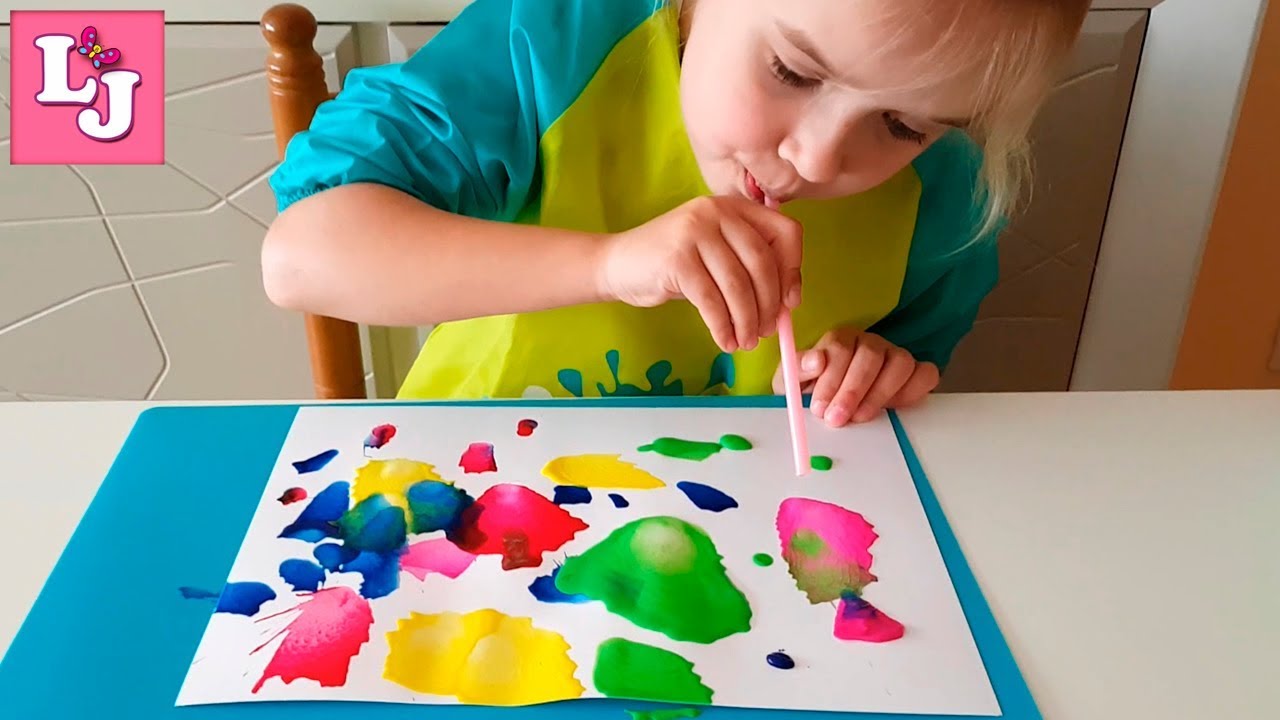 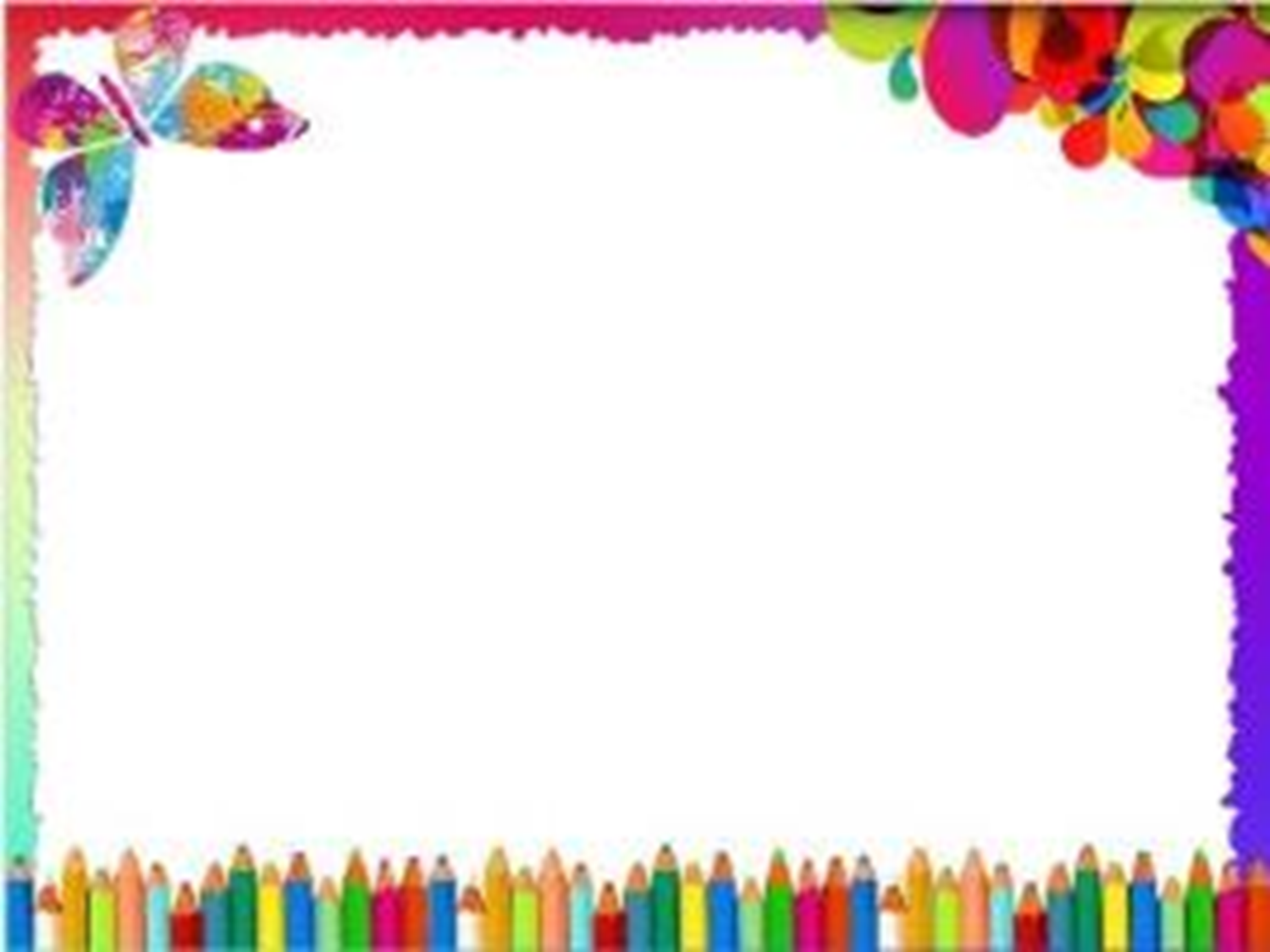 Просмотр фрагмента мультфильма
 « Приключения Буратино»
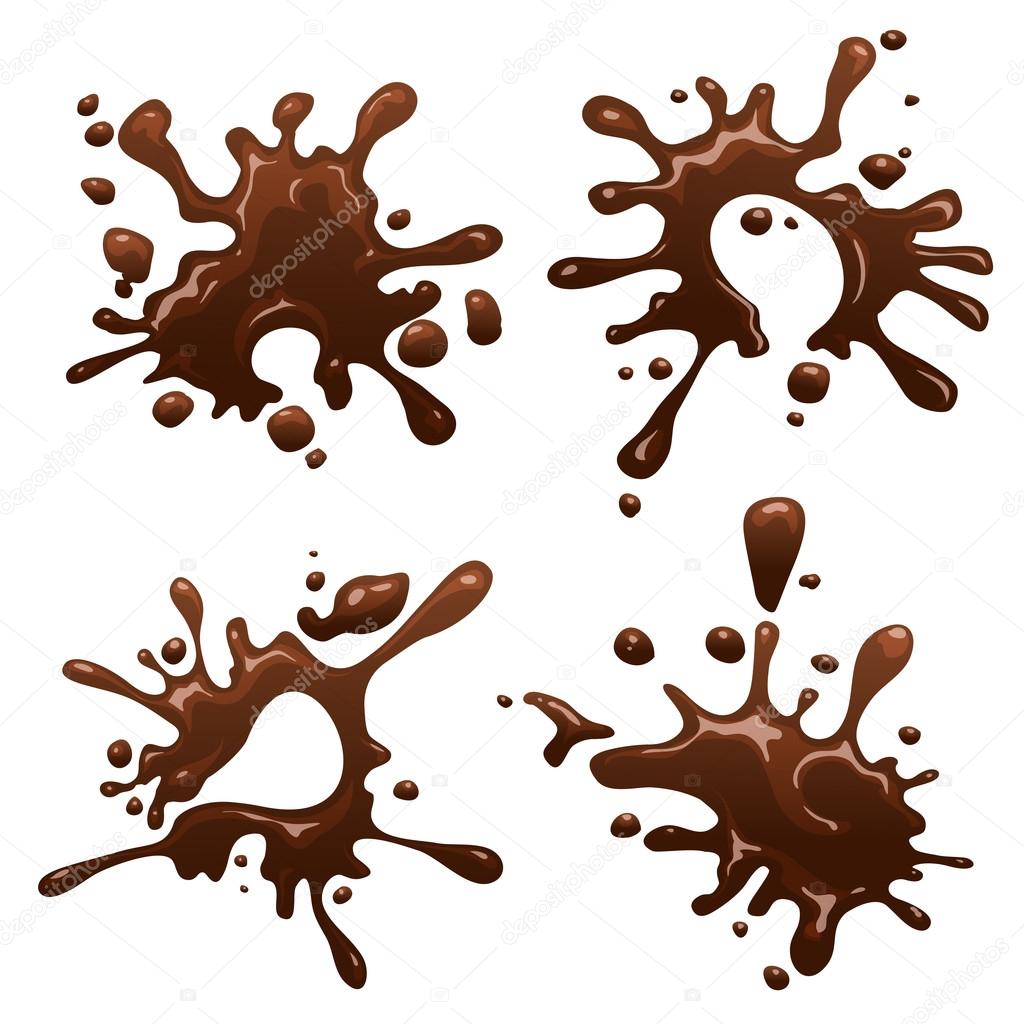 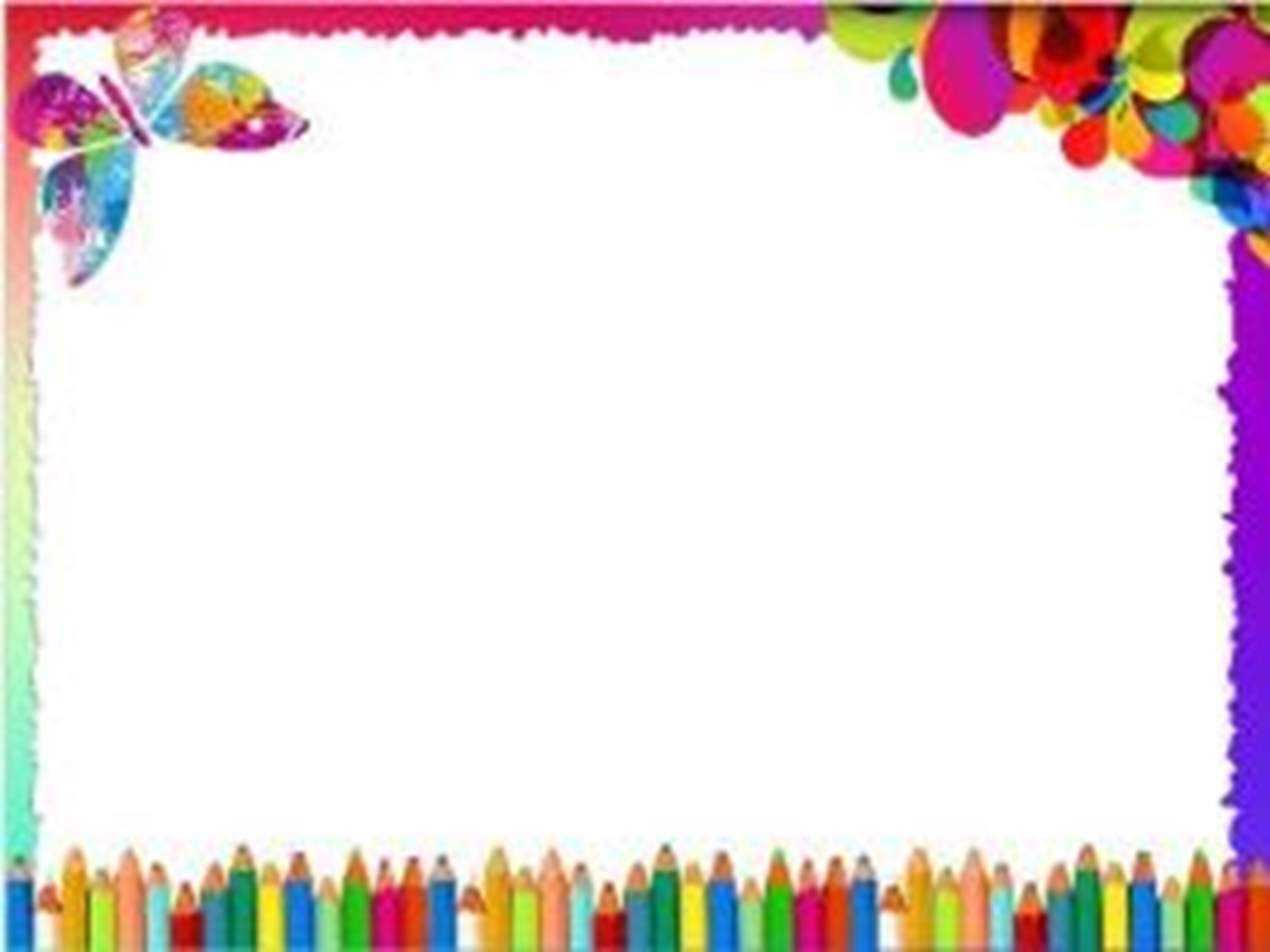 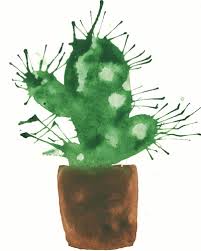 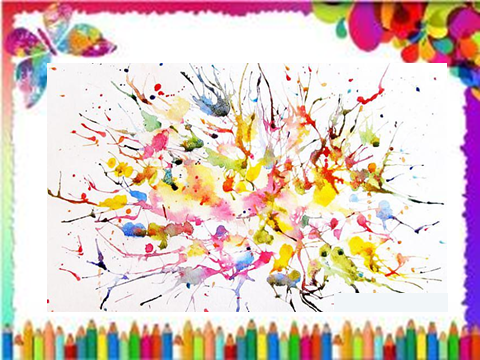 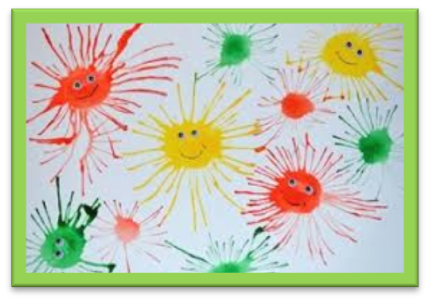 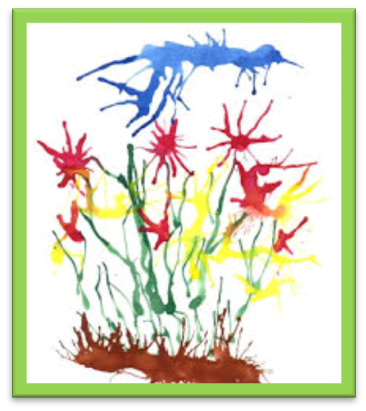 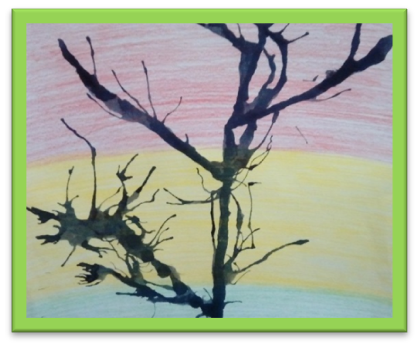 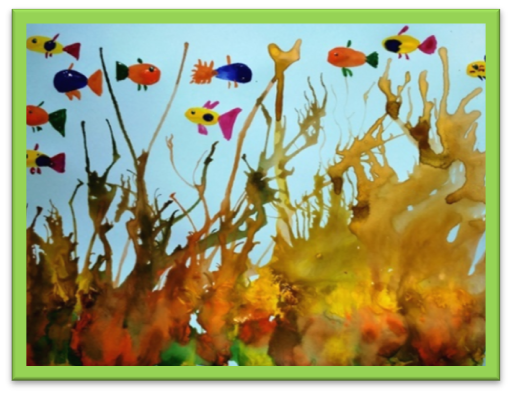 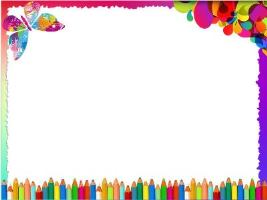 Что же такое «кляксография»?
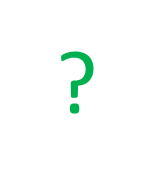 ?
?
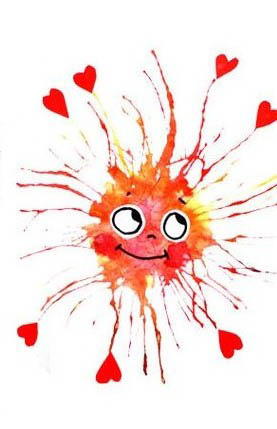 ?
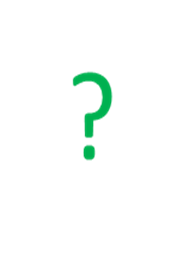 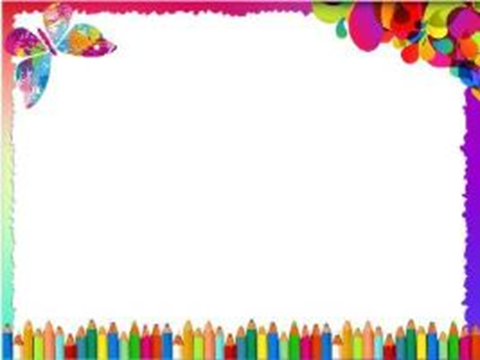 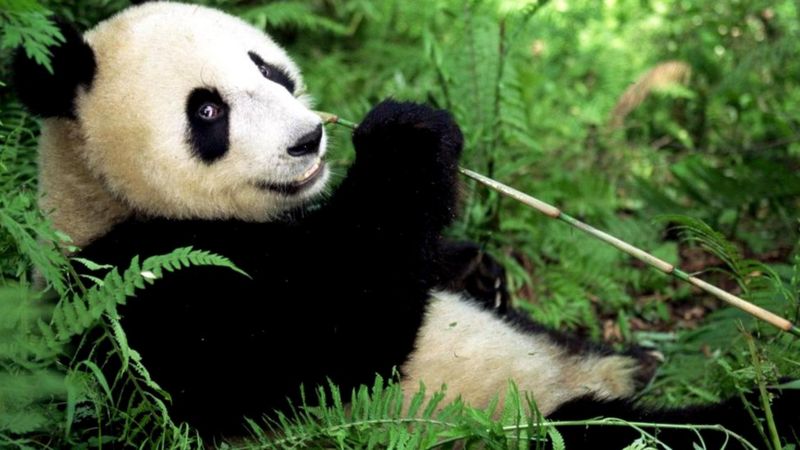 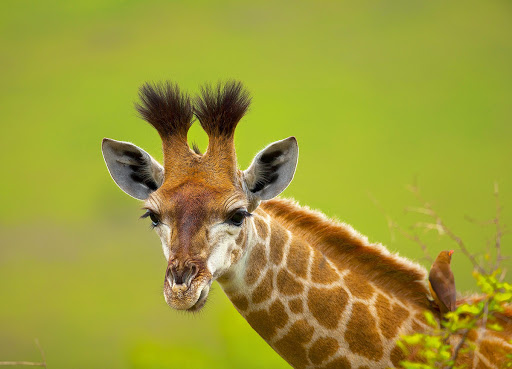 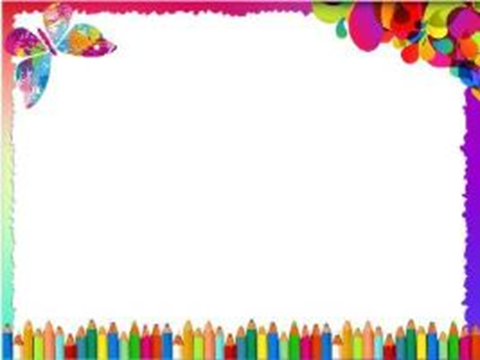 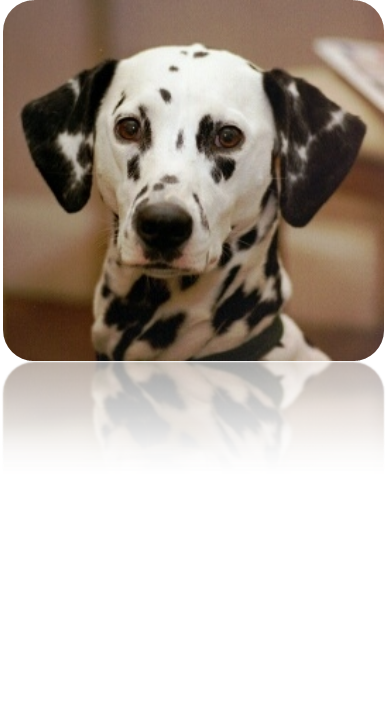 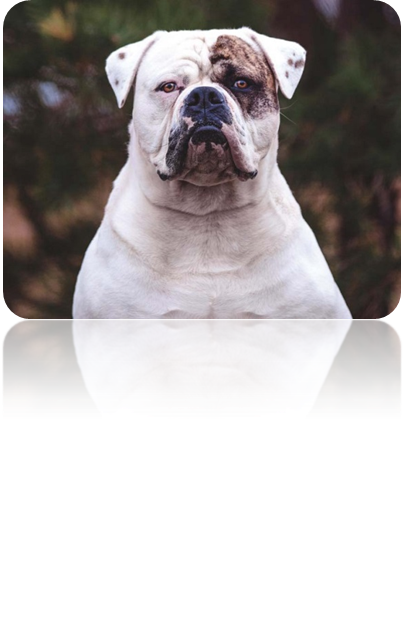 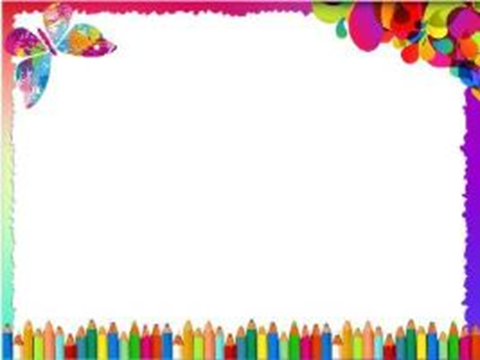 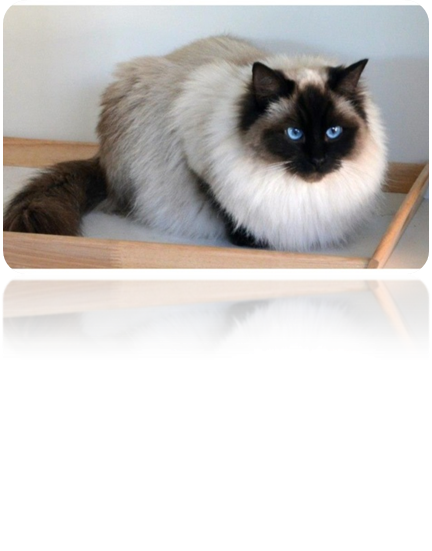 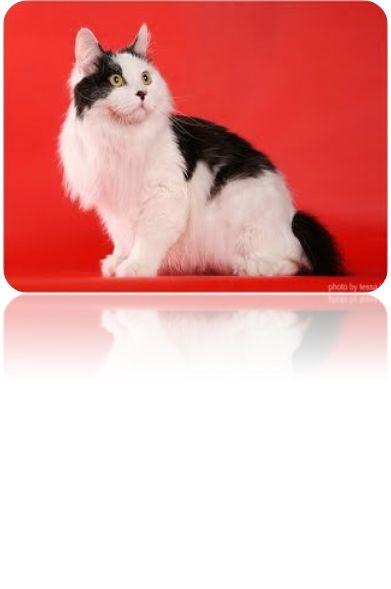 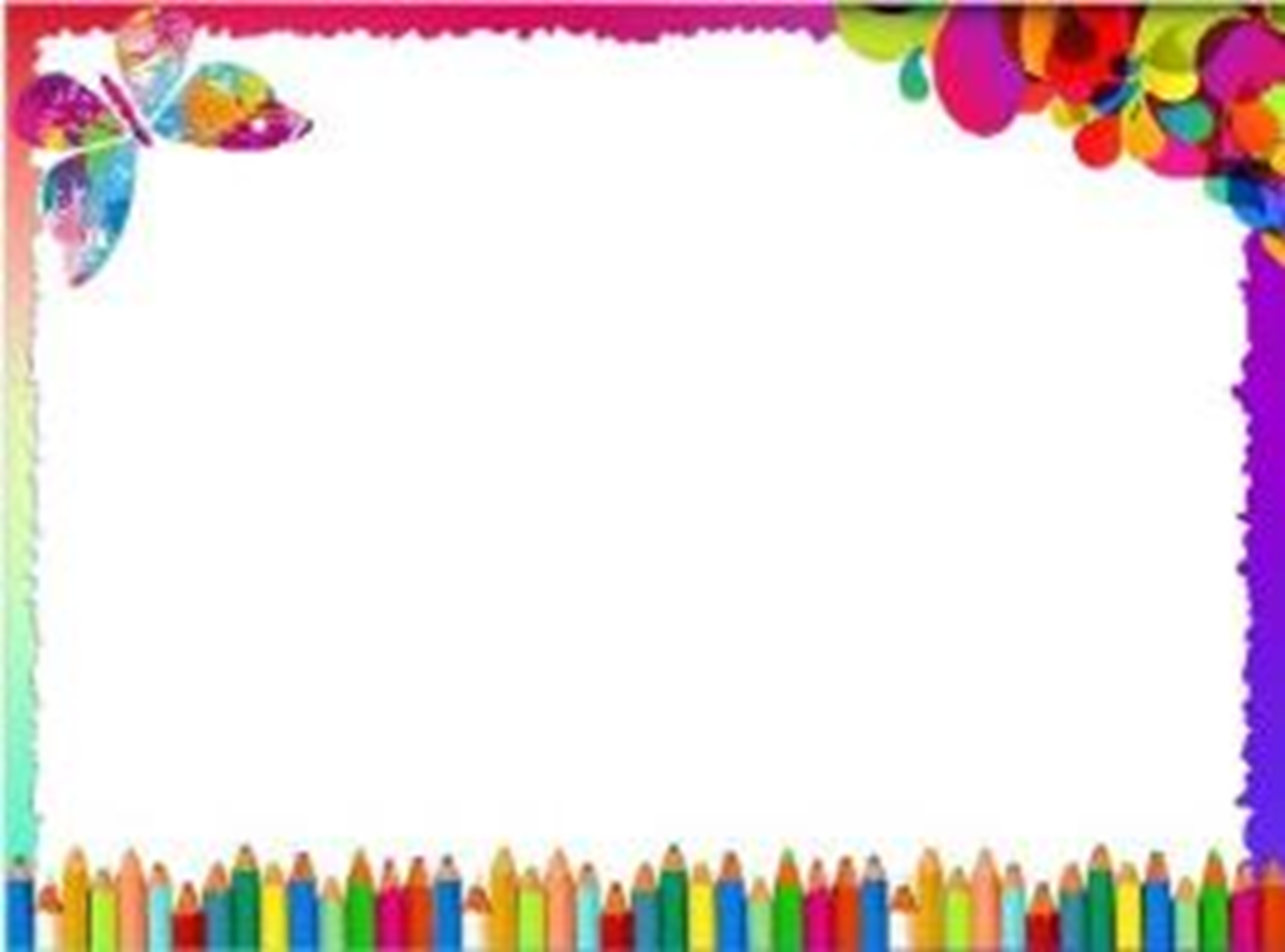 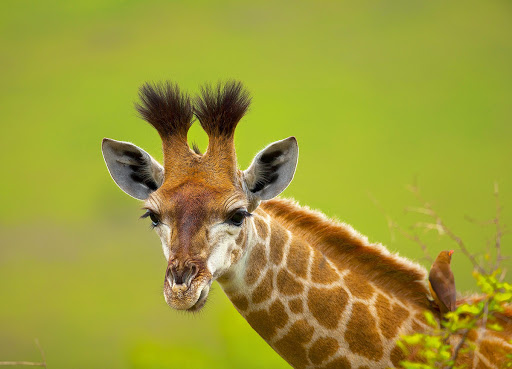 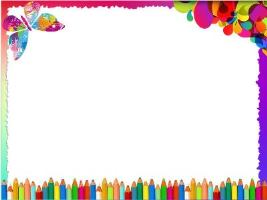 Материал и инструменты для работы:
-  Альбомный лист
Палитра
Гуашь разного цвета
Толстая кисточка
Трубочка для напитков
Ватные палочки
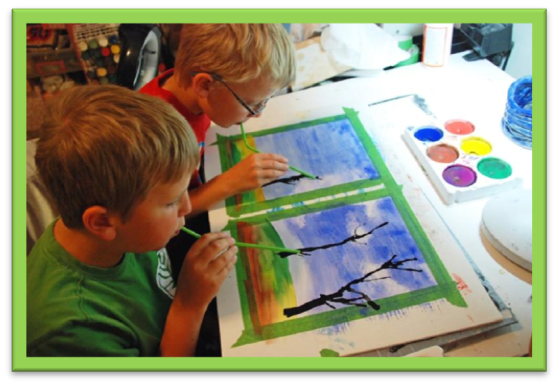 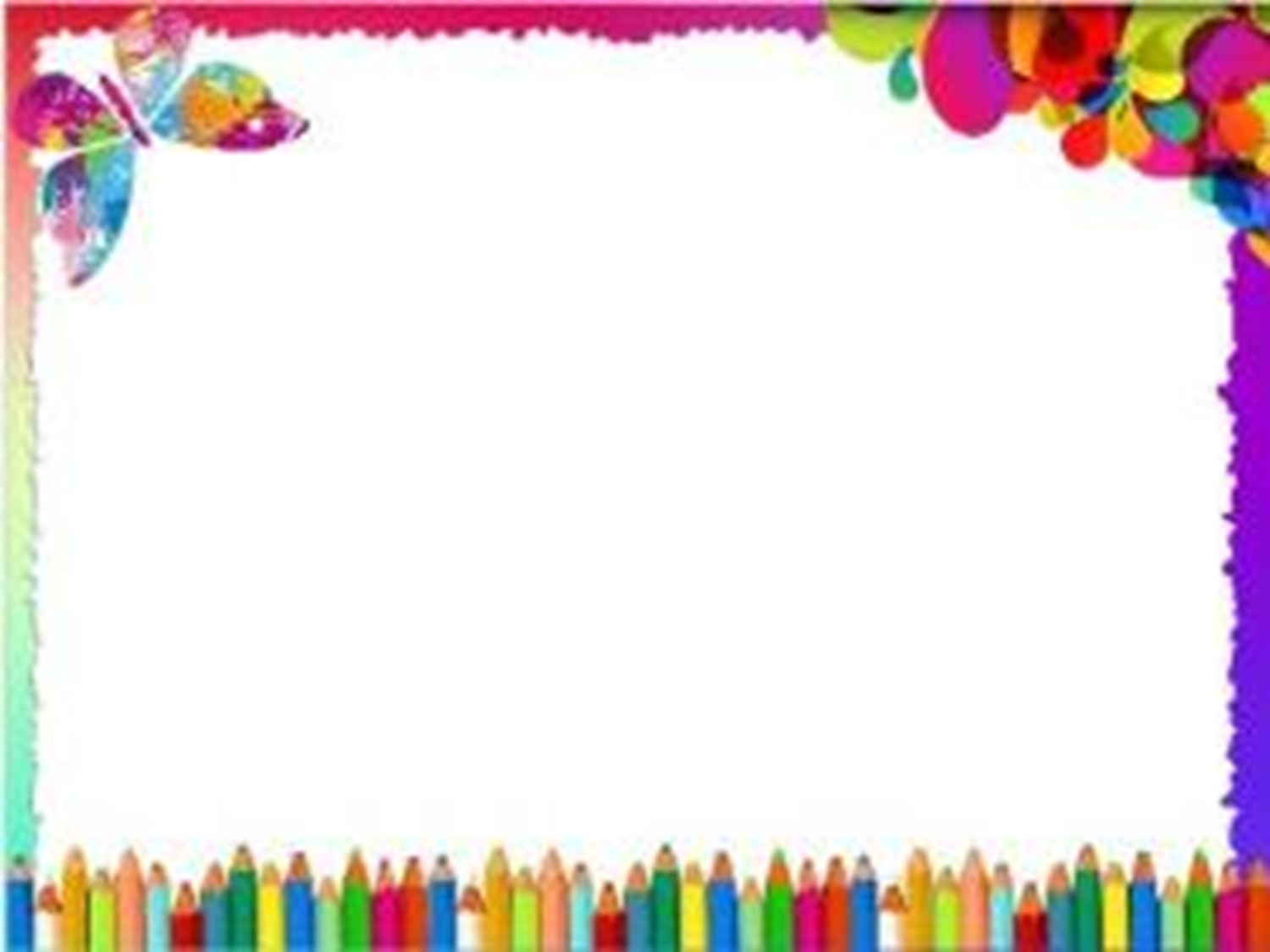 С помощью крупной кисти ставим кляксу в углу листа.
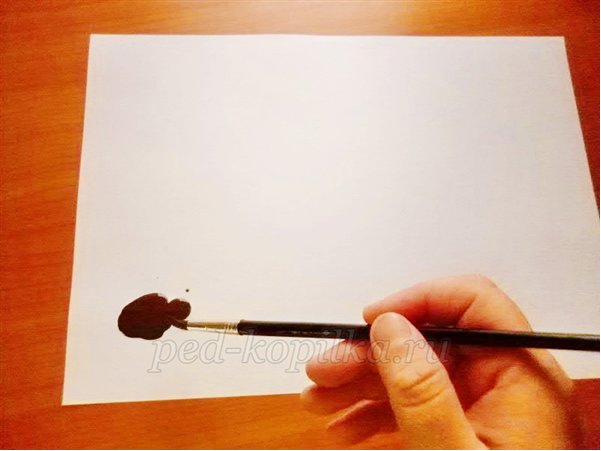 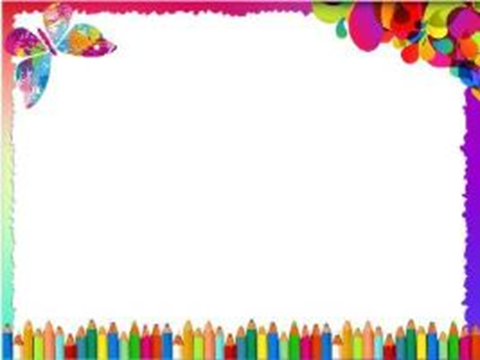 С помощью трубочки раздуваем краску в разных направлениях.
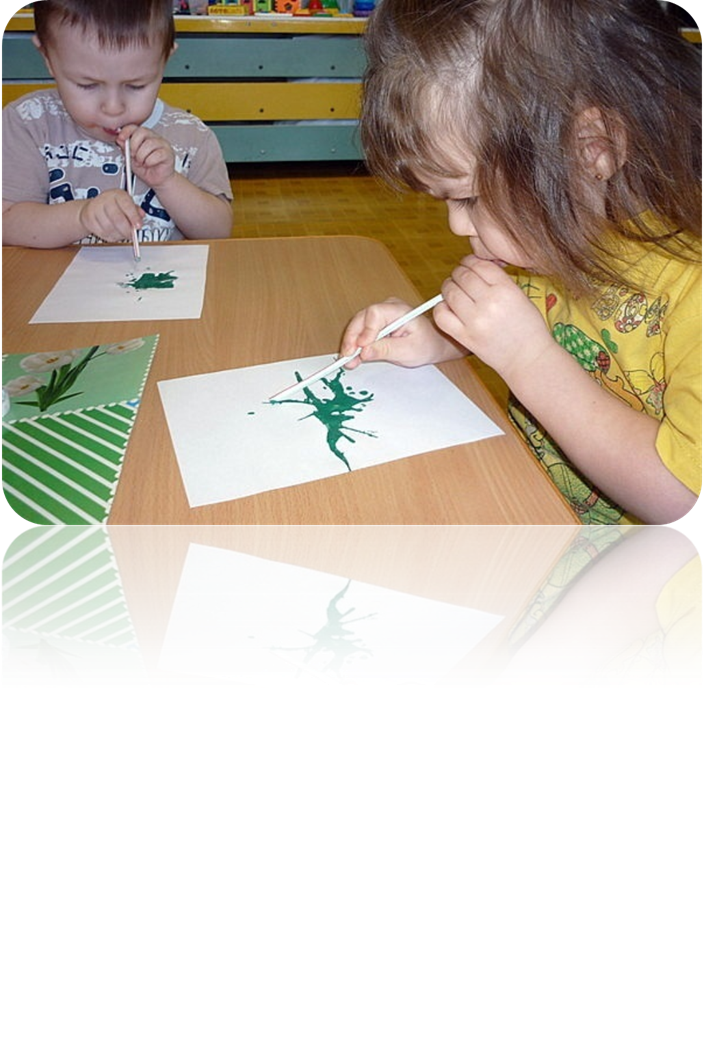 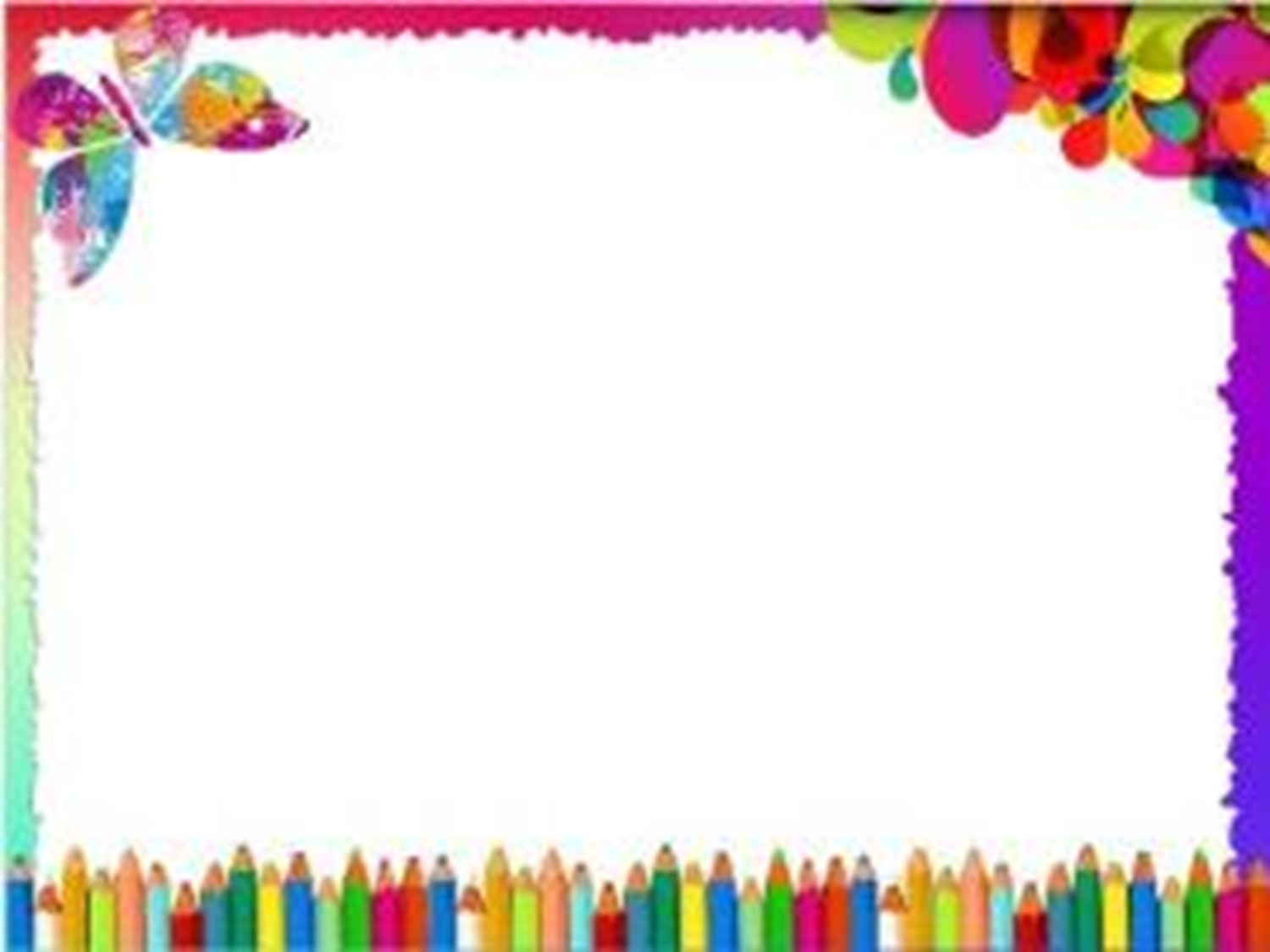 Получилось вот такое дерево!
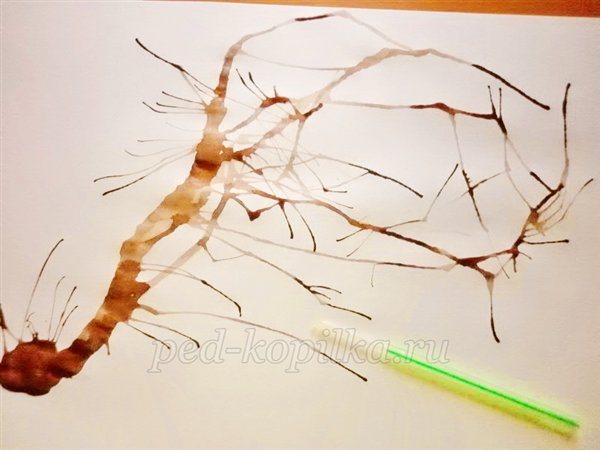 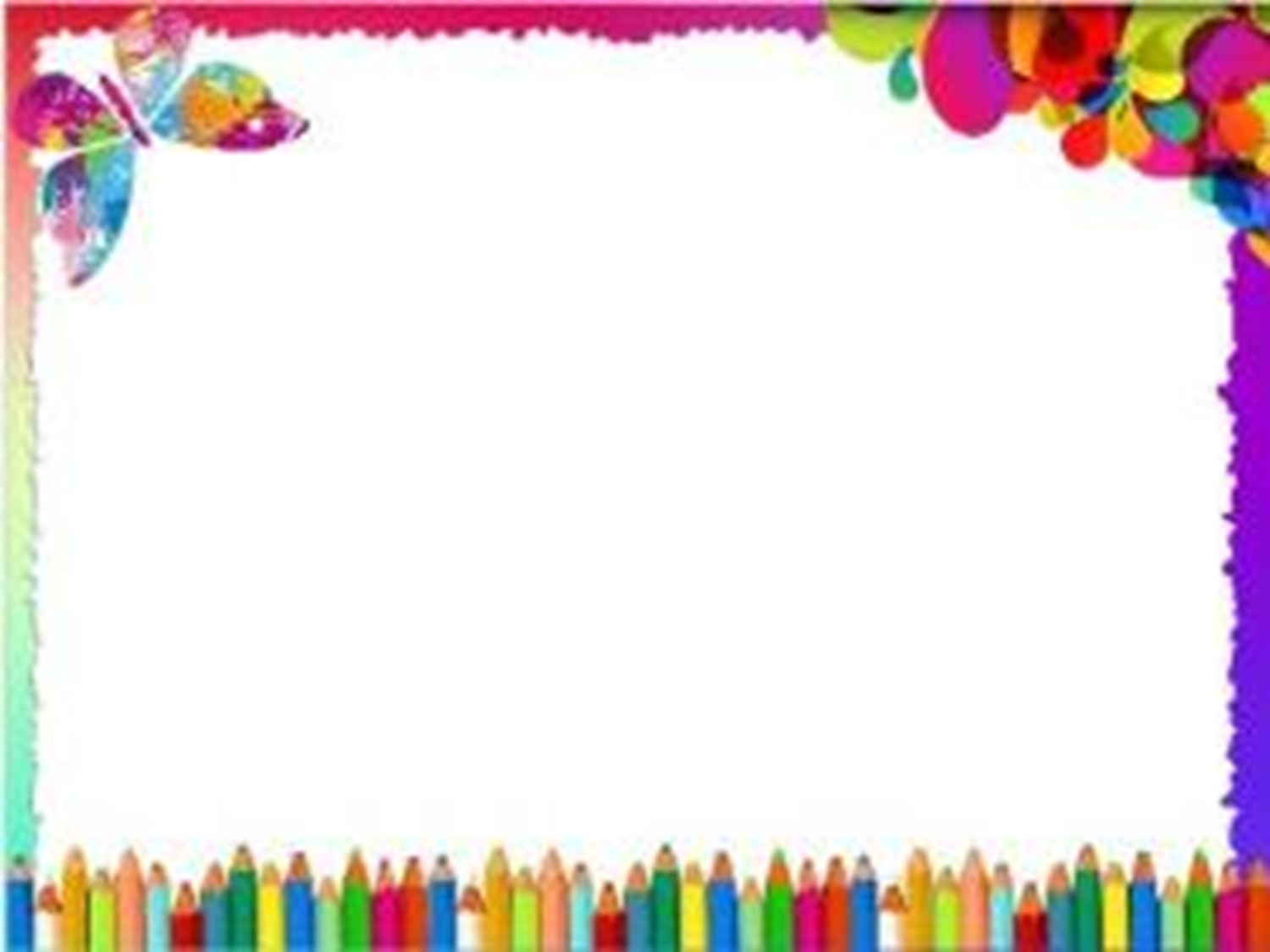 С помощью ватных палочек подрисовываем ягоды и листья.
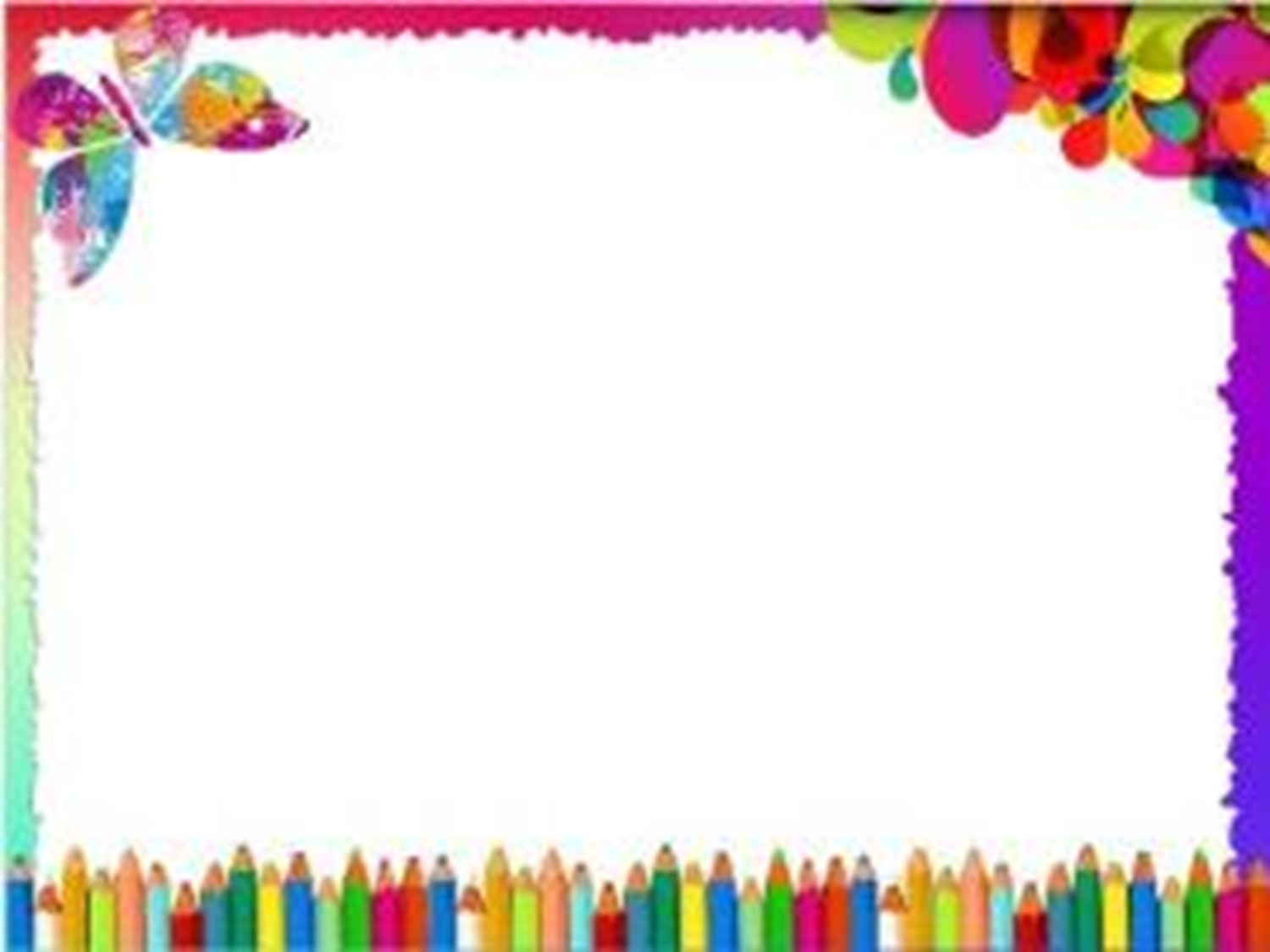 Красненькую ягоду
Мне дала рябина.
Думал я, что   сладкую,  а она - как хина.
 То ли эта ягодка
Просто не дозрела,
То ль рябина хитрая
Подшутить хотела?
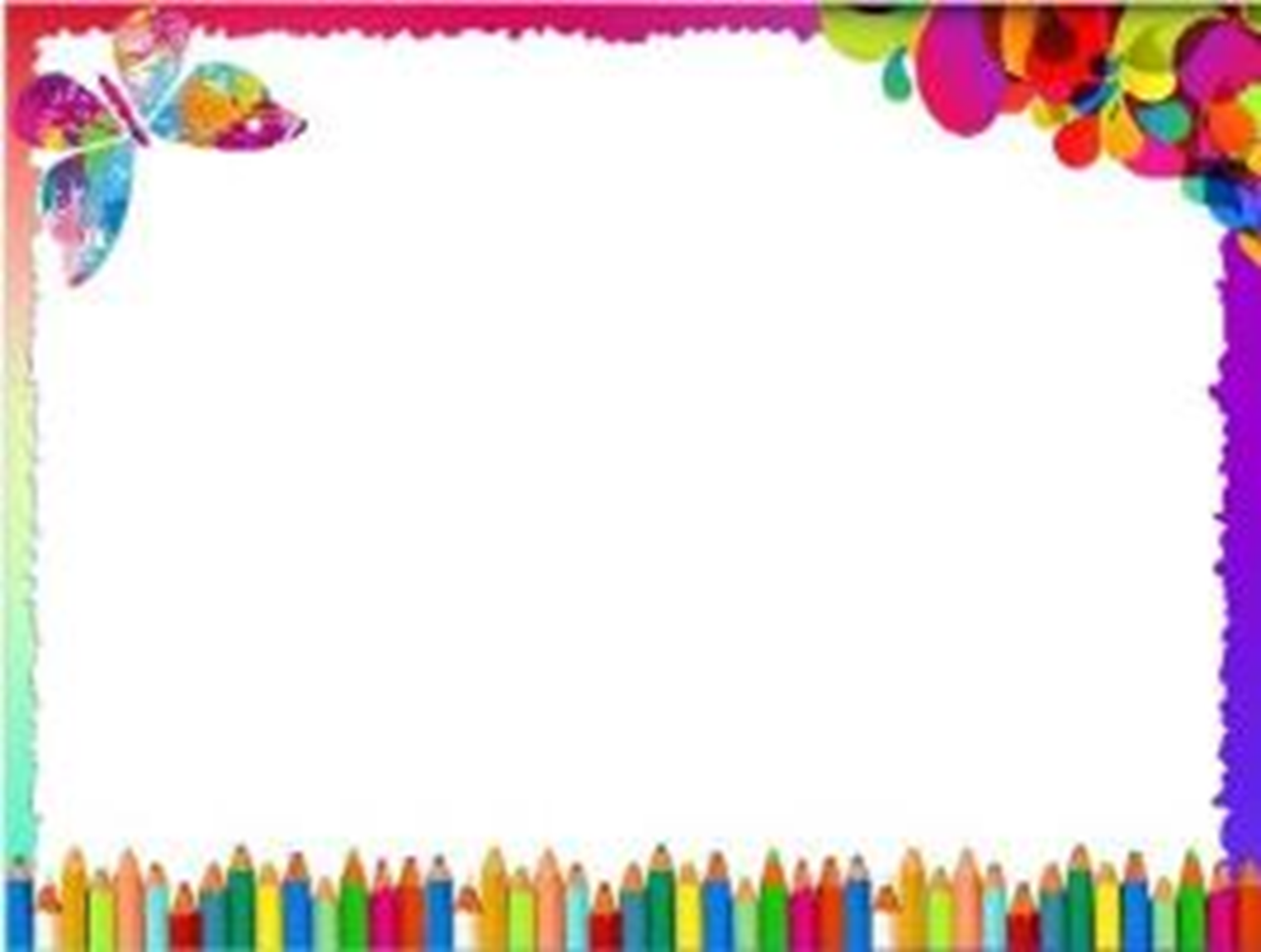 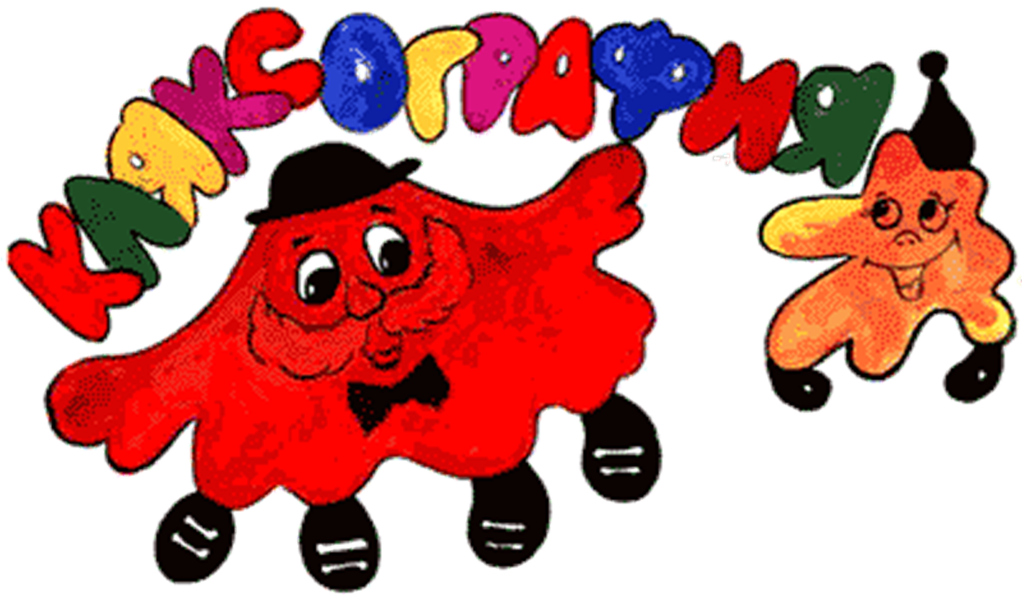 До новых встреч!